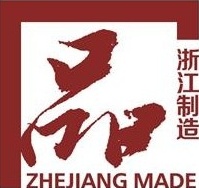 “浙江制造”标准研制要求
金华市标准化研究院
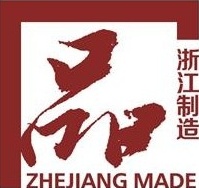 目录
“浙江制造”标准定位及要求
“浙江制造”标准研制流程及要求
一
二
相关方及职责要求
标准工作组与审评专家要求
“浙江制造”标准制订要点
三
四
五
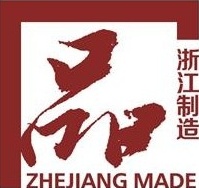 一、“浙江制造”标准定位及要求
定位：高端（国内一流、国际先进）
“浙江制造”标准是保证产品高品质定位的前提
浙江省行业龙头企业、细分领域的单打冠军
高精标准：时效性、周期较短、可验证，被消费者认可
全年在线申报，即时受理，定期发布
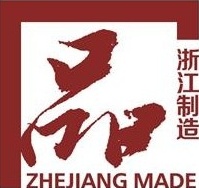 一、“浙江制造”标准定位及要求
要素和内容：好产品+好企业+好服务
先进企业
卓越管理、研发品控、先进制造
这里输入标题文字
这里输入标题文字这里输入标题文字这里输入标题文字这里输入标题文字
可靠产品
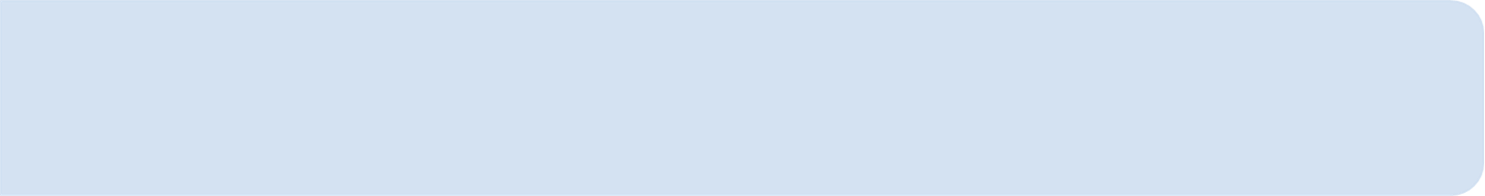 真材实料、经久耐用、性能优化、安全保障
优质服务
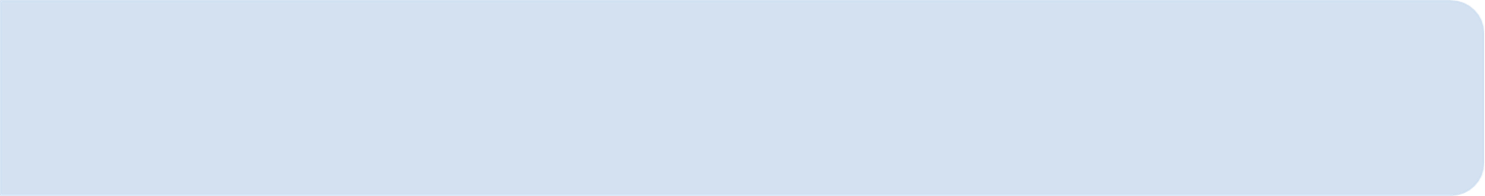 优售后、重承诺、可追溯
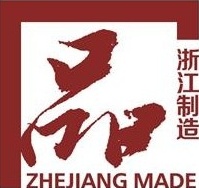 一、“浙江制造”标准定位及要求
结果和表现：四精
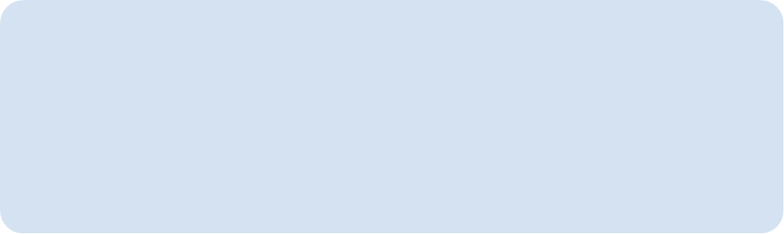 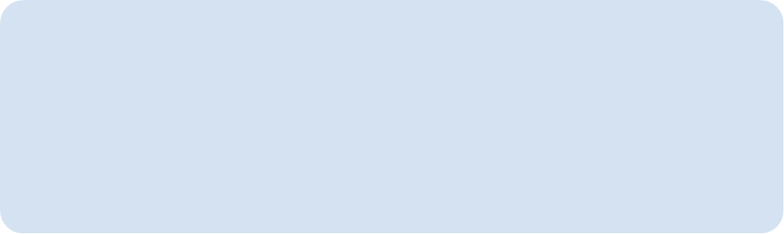 要求企业具备雄厚的设计、研发等软实力，
在设计阶段全面考虑影响产品质量的各个
环节和要素。
要求企业具备先进的工艺、装备等制造能
力，具备一定的智能制造、绿色制造以及
在线监测等硬实力。
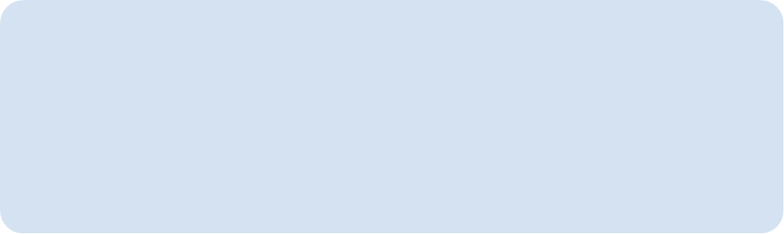 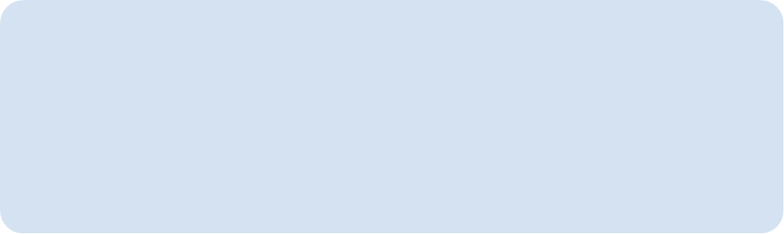 对质量承诺提出了较行业惯例更高的要求，
通过多年质保，免费更换、维修关键零部件
等服务承诺，倒逼企业持续保证产品品质。
讲究真材实料，对关键原材料及零部件的
采购质控指标提出严苛的要求。
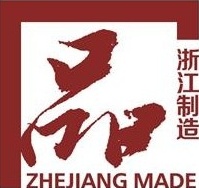 一、“浙江制造”标准定位及要求
“浙江制造”标准的制标理念和方法
全生命周期
理念
全生命周期：设计→原材料→制作→使用→回收

系统分析方法：以提升用户体验和满意度为核心
              全面分析影响质量的过程、因素(问题、需求、政策）
              协调一致并做最优化处理(先进性、经济性、可操作性）
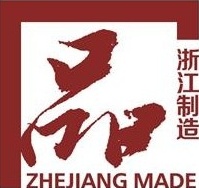 一、“浙江制造”标准定位及要求
“浙江制造”标准体系结构    A+B
只有同时满足A标准和B标准要求，并通过“浙江制造”认证的，才能真正称为“浙江制造”产品。
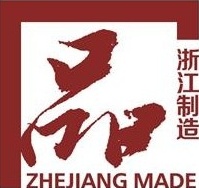 一、“浙江制造”标准定位及要求
A标准：
   DB33/T 944.1-2014《“浙江制造”评价规范 第1部分：通用要求》
     DB33/T 944.2-2017《“浙江制造”评价规范 第2部分：管理要求》
关键点：
   品质卓越——产品制造水平先进，达到国内一流国际先进
     自主创新——产品核心技术的自主知识产权和持续创新能力
     产业协同——对产业和浙江经济发展具有较好的带动作用
     社会责任——诚信经营，履行社会责任
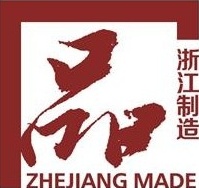 一、“浙江制造”标准定位及要求
B标准：“浙江制造”团体标准
性质：团体标准；综合标准；技术标准
作用：树标杆，找差距、促提升
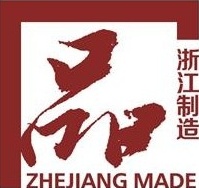 一、“浙江制造”标准定位及要求
“浙江制造”标准的制标理念和方法（核心）
基本要求
产品质量保证能力要求，包括设计研发、材料选用、过程控制、设备装备、检验检测能力等内容
这里输入标题文字
技术要求
使用阶段可检测指标要求，重点突出提高产品质量稳定性、可靠性、一致性等关乎用户体验的指标
产品销售后要求，包括用户保修包换、安装维护等“优售后、重承诺、可追溯”的服务要求
质量承诺
要求
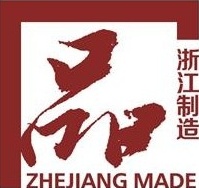 二、“浙江制造”标准研制流程及要求
标准研制需求分析

制标目标：提升客户满意度
研制要求：全生命周期
重点考虑：提高、增加、完善
关键要素：目标特征、主要技术指标、检测方法或者质量承诺

以提升客户满意度为目标，以参考的主要标准、产品存在的主要质量问题以及产业实际为基础，从全生命周期角度出发，提出制定该产品“浙江制造”标准是应当重点考虑提高、增加或者完善的目标特征、主要技术指标、检测方法或者质量承诺。
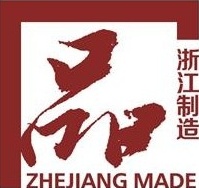 二、“浙江制造”标准研制流程及要求
“浙江制造”标准制定程序：
1
3
5
启动起草
征求意见
标准评审
标准报批
发布公开
2
4
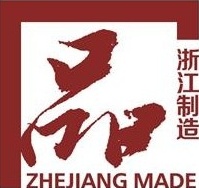 三、“浙江制造”标准制订要点
“浙江制造”标准编写三大特性：
差异性、先进性、特殊性（不同产品）
标准可认证性问题：
标准、检测、认证一致性
可检测、可核实、可验证
科学+合理+必要
技术指标确定：
安全指标、节能指标、环保指标、可靠性指标、国际互认
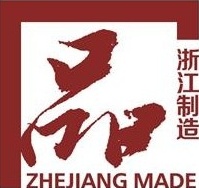 三、“浙江制造”标准制订要点
基本要求
技术研发能力  
好的产品首先是被设计出来的。设计研发能力是决定产品品质的 源头和关键因素，也是区分优秀企业和一般企业、综合反映企业 核心竞争力和支撑企业可持续发展的重要要素。
应以显著提升产品性能（使用性能、安全性能、节能环保、寿命等）以及保证产品质量水平稳定为目的，结合产品本身的特点， 重点选择若干环节，从设计思路、设计程序、设计性能和采用的工具等方面出发提出要求。
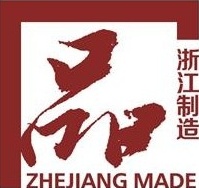 三、“浙江制造”标准制订要点
基本要求
真材实料
真材实料是保证产品品质的重要因素，也是企业质量诚信的重要 内容，直接关乎顾客满意程度。
材料控制可采用以下几种方式：一是明确材质要求，主要适用于最 佳可选材料数量有限情况；二是选择反向表示，即明示哪些材质不 能用或不鼓励采用，主要适用于正向选择数量多、而不适用的材料 相对清晰明确的情况；三是针对消费品，要求与产品包装上面，及 整个宣传上的明示相符。
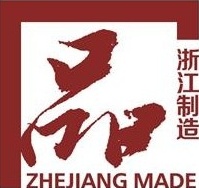 三、“浙江制造”标准制订要点
基本要求
过程控制
关键工艺、关键制造组装环节或关键零部件质量控制等是关系产品质量的关键环节。对于不同产品，过程控制的关注的重点和要求不同。
应抓大放小，抓住有一定投入、对产品质量影响明显的关键过程，并着重体现过程的水平和先进性，而不是对过程本身（如工艺过程 ）进行描述。
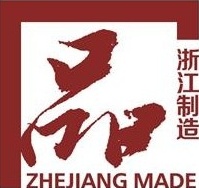 三、“浙江制造”标准制订要点
基本要求
装备保证及检验检测能力
配备必要的检测验证、生产控制、研发所需设备是企业质量控制和技术创新的重要支撑和保证。
作为定位于高端的、打造品牌的标杆企业，应具备相应的检验检测能力或者生产、监控设备等，持续保证产品的高品质和一致性。例如指明应配备哪些重要检测项目的试验装备，形成哪些关乎品质的自检能力或者哪些环节需要在线监控、智能制造等。
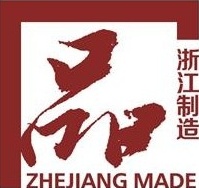 四、相关方及职责要求
相关方定位
省品牌联：项目委托方
牵头单位：项目负责人
主起草单位：技术负责人
工作组：项目成员
其他相关方：省质监局（监督方）、专家、地市区局、认证联盟等
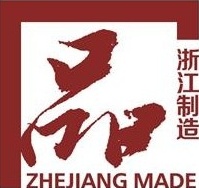 四、相关方及职责要求
牵头单位及主起草单位的主要职责
牵头单位
主起草单位
组织协调
过程管理
方案质量与进度控制
与省品牌联联络
方案提出
标准研制
材料形成
内外联络
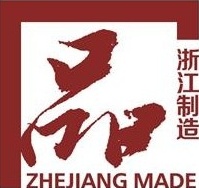 五、标准工作组与审评专家要求
（一）标准工作组：
    产业（行业龙头企业、行业协会/学会、上下游先进企业等）；
    机构（科研院所、检验检测机构、认证机构、高校等）；
    用户（政府、使用方、消费者等）。

（二）审评专家：
    主起草单位推荐至少3名。推荐专家应从标技委、检验检测机构、行业协会/学会、科研院所、产业链先进企业等领域推荐。
    其中，必须推荐一名检测机构专家；若产品为工业品，还应该推荐下游企业技术专家。
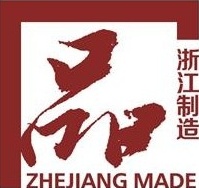 公司LOGO
谢谢大家！